What to do if you think you have a urine infection
New guidelines from the NHS recommend that NO antibiotics are given for urine infections until the result is back from the Laboratory.

If you think you have a urine infection

Please book an appointment with your Doctor or the Nurse Practitioner Helen.
Bring a sample with you.
Drink lots of fluid, 3-4 pints each day.
Avoid strong coffee, tea, alcohol and fruit juices.
Take a painkiller such as paracetamol or ibuprofen unless you have an allergy or intolerance.
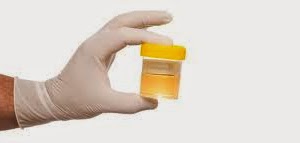